Ministry of Health’s
Approach to long COVID
Presented to the Goodfellow Long COVID webinar, 7 April 2022
[Speaker Notes: Splashscreen for presentation in external webinar.]
COVID-19
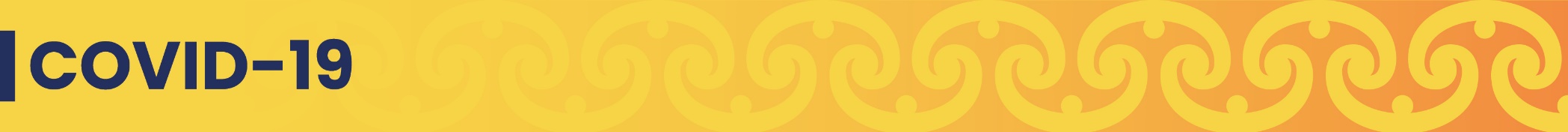 Long COVID Programme principles
giving effect to our obligations under Te Tiriti o Waitangi, including considering the interests and needs of Māori
ensuring equity, which involves inclusiveness for all communities, particularly those most affected by COVID outbreaks i.e Māori and Pacific 
ensuring equity of access to services and outcomes
ensuring services are effective, timely and reflects best-practice as the evidence emerges
ensuring services are patient centred, including patient self-management and digital enablement to support patients with long COVID
COVID-19
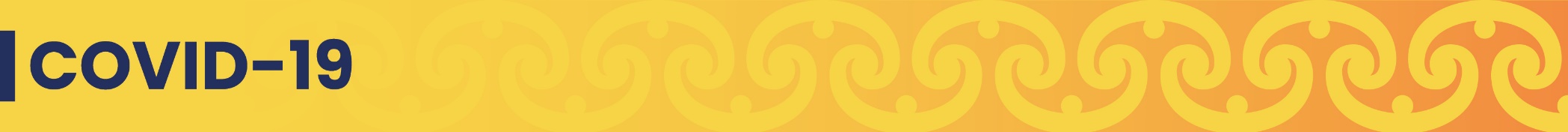 Long COVID
Long COVID is managed like other long-term conditions:
Most people with COVID-19 have symptoms lasting up to 2 weeks. Longer-term symptoms after 6 weeks are considered long COVID.
Long COVID symptoms are investigated, treated, and funded in the same way as other long-term conditions.
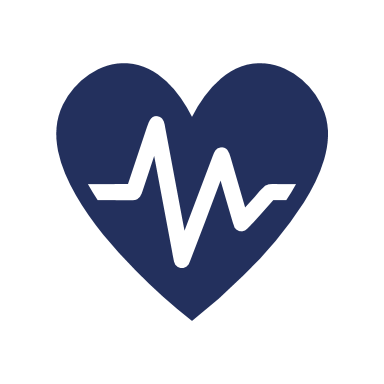 Four workstreams looking at long COVID:
Advisory group
Establish an Expert Advisory Group, including people with lived experience, to guide and input into the change package and evidence.
Change package
Monitor DHBs with specific services for long COVID to develop a change package for others to use.
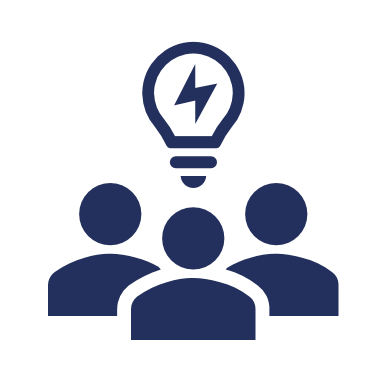 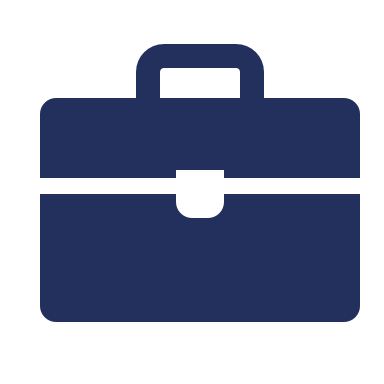 Evidence
Monitor emerging evidence to inform clinical pathways for identifying and managing long COVID.
Further research
Identify research gaps that are particular to Aotearoa New Zealand and how they might be addressed.
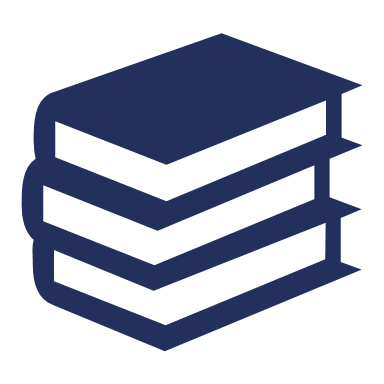 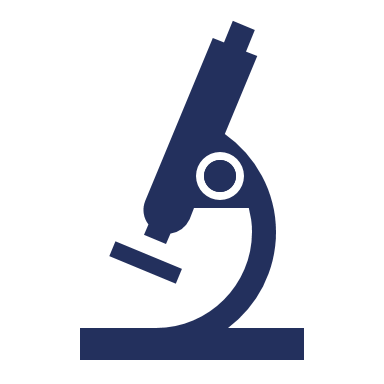 Managing the long-term health effects of COVID-19